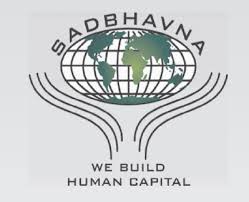 Course: B.Ed. (sem. III)Subject: Guidance and CounselingTopic: Meaning of Occupational Information Service
In-charge: Asst.Prof. Neha Sabharwal
SADBHAVNA COLLEGE OF EDUCATION FOR WOMEN,RAIKOT
MEANING OF OCCUPATIONAL INFORMATION SERVICE
It can be defined as accurate treatment and interpretation of data with regard to different occupations available in the community, state, nation or the world. It includes all those items of information which have importance in the process of vocational selection, preparation, placement and adjustment.
DEFINITIONS
Shartle’s view, “ Occupational information is the accurate and usable information about jobs and occupations.”
Hoppock’s view, “Occupational information includes any and all kind of information regarding any position, job or occupation, providing only that the information is potentially useful to person who is choosing an occupation.”
THANK YOU